Antifaç de pasta de full
Ingredients:
1 làmina de pasta de full

1 ou

fideus de xocolata i de colors
Làmina de pasta de full
ou
Fideus de xocolata/de colors
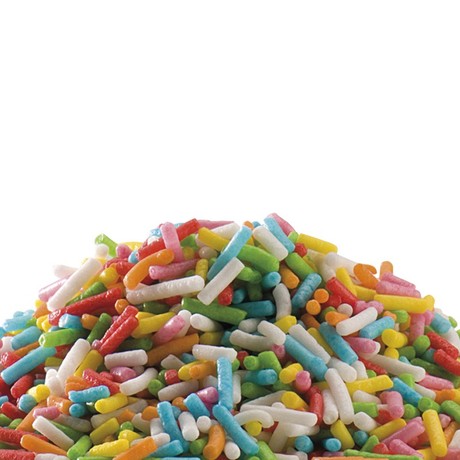 ESTRIS:
Plantilla de màscara
Coberts
Plats
Fusta de tallar
Pinzell
Paper de forn
Broquetes
Forn
Safata de forn
Plantilla de màscara
coberts
plats
Fusta de tallar
Pinzell de cuina
Paper de forn
broquetes
forn
Safata de forn
Elaboració:
Estenem la làmina de pasta de full sobre la taula
A sobre posem una plantilla d’antifaç i amb un ganivet retallem la pasta de full resseguint el patró
A continuació, batem l’ou i amb un pinzell pintem l’antifaç
Elaboració:
Seguidament el decorem amb els fideus de xocolata o de colors
Coem l’antifaç al forn, prèviament preescalfat a 190ºC, durant uns 15 minuts
Un cop cuit li posem una broqueta en un costat per poder-lo agafar
Bon profit!!!!